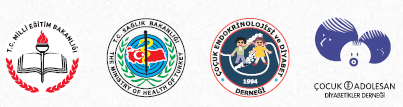 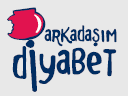 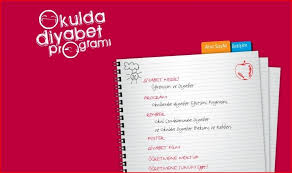 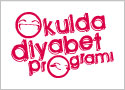 ÇOCUKLUK ÇAĞI DİYABETİ ÖĞRENCİ SUNUMU
Programın Amacı
Değerli Öğrenciler,
Okulda Diyabet Projesi sizler aracılığınızla “DİYABET” farkındalığı oluşturmak
Diyabetli arkadaşlarımıza  diyabet bakımında desteğinizi arttırmak.
Okul çağındaki çocuklarda sağlıklı beslenme tutumu oluşturmak ve şişmanlık konusunda farkındalık oluşturmayı amaçlamaktadır.
Sunu Akışı
Diyabetin tanımı
Çocuklarda diyabet tipleri
Tip 1 Diyabet nasıl oluşur?
Glukoz ve insülin tanımı
Tip 1 diyabetin nedenleri
Tip 1 diyabetin tedavisi(insülin, beslenme, egzersiz, kendi kendine bakım)
Tip 2 diyabet nedir? Yönetimi
Şişmanlık ve şişmanlığın getirdiği sorunlarla nasıl baş edebiliriz?
Çocuklardaki Diyabet Tipleri
Tip 1 Diyabet(%90)
Tip 2 Diyabet(%5-10)
Nadir Görülen Diğer Tipleri
Tip 1 diyabet  ?
Tip 2 Diyabet ?
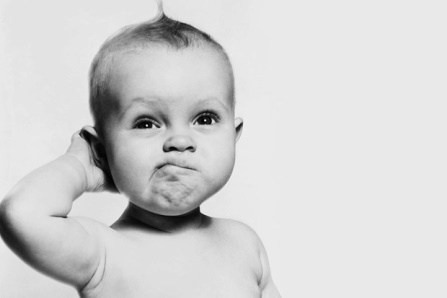 Kaynak: Rehber,
DİYABET
Vücudun, gıdalardan elde ettiği şekeri 
normal olarak kullanamadığı bir durumdur
DİYABET BULAŞICI DEĞİLDİR...
Yemek yediğimizde
Pankreas insülin salınımını başlatır
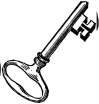 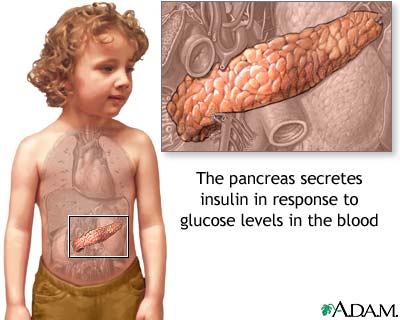 Kandaki şeker düzeyine göre pankreas insulin salgılar
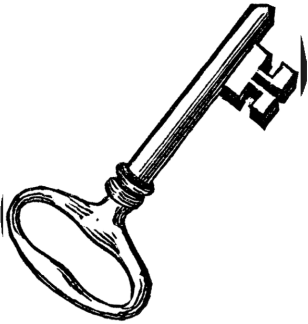 ▌Karbonhidrat
HÜCRE
T Amilaz
ŞEKER
PANKREAS
insulin
KAN ŞEKERİ
HÜCRE
Vücudumuzun en küçük canlı yapı taşıdır.
Besindeki şeker kana karışır ve enerji üretimi için diğer metabolik olaylarda kullanılmak üzere hücre içine girer.
Şekerin hücre içine girmesini sağlayan anahtar İNSÜLİN’ dir
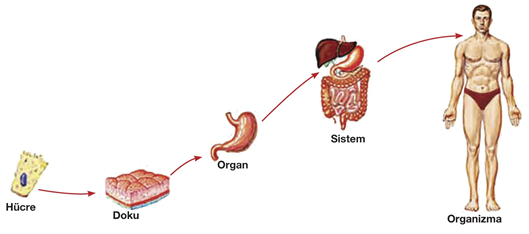 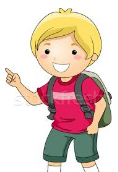 İNSULİN ETKİSİ VAR
Glukoz (Şeker)
Dolaşım
İNSULİN
..
Enerji
CO2
Su
İdrar glukoz (-)
İdrar  keton (-)
Oksijen
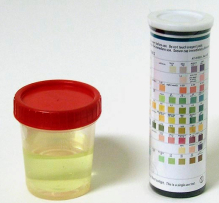 Hücre
İNSULİN ETKİSİ YOK
Glukoz
Dolaşım
?
İdrar glukoz (+)


İdrar  keton (+)
Karaciğer
?
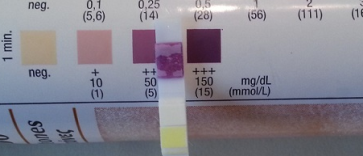 ?
Yağ asidi
Keton
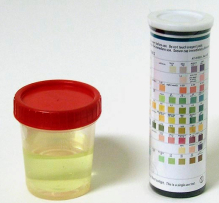 Hücre
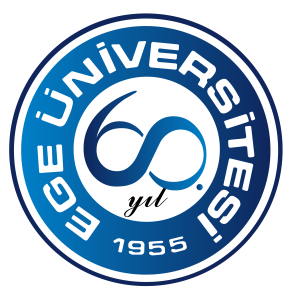 Nasıl – neden diyabet oluruz ?
Tip 1 Diyabet geçici mi, kalıcı mıdır ?
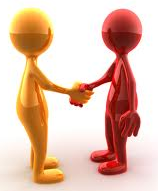 Yaşam boyu birlikte olacağımız 
iyi bir arkadaşımızdır
Diyabet kontrol altına alınabilir
Tip 1 Diyabet Tedavisinde Amaç
Eksik olan insülini yerine koyarak kan şekerini normal tutmaya çalışmak
Bedensel ve ruhsal iyilik halini sağlamak, devam ettirmek
Yaşam kalitesini arttırmaktır.
Kaynak: 39,41,42
İnsülin Tedavisi
İnsülinTedavisin de Amaç; eksik olan insülin hormonunu gereği kadar yerine koymaktır.
Uygulama Araçları

İnsülin Enjektörü                             İnsülin Kalemi
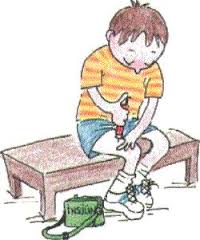 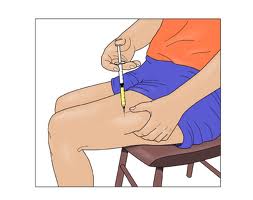 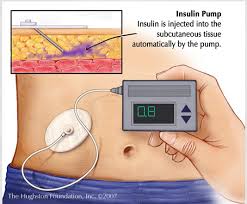 İnsülin Pompası
Kaynak: 43,44
Beslenme Tedavisi
Sağlıklı Ve Dengeli Beslenmek
SAĞLIKLI BESLENME PLANI REJİM DEĞİLDİR...
Egzersiz Tedavisi
Diyabetli arkadaşlarımız bazı tedbirler alarak her türlü egzersiz/spor yapabilir
"Obezite“ (ŞİŞMANLIK)
Vücutta depolanan yağ miktarının;
  yaş, boy, metabolizma hızına göre fazla olması ve buna bağlı ağırlık artışı
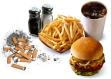 Neden şişmanlıyoruz?
Fazla yemek,
Hareket azlığı,
Psikolojik bozukluklar,
Metabolik ve hormonal bozukluklar,
Kalıtımsal faktörler
Ailesel faktörler…
Çok hızlı büyüyorlar değil mi?
Anne ve babada şişmanlık
Hareketsiz bir yaş‏am ş‏ekli 
Yanlış beslenme alışkanlıkları
Tabiki de. 
Her geçen gün
bize daha çok 
benziyorlar.
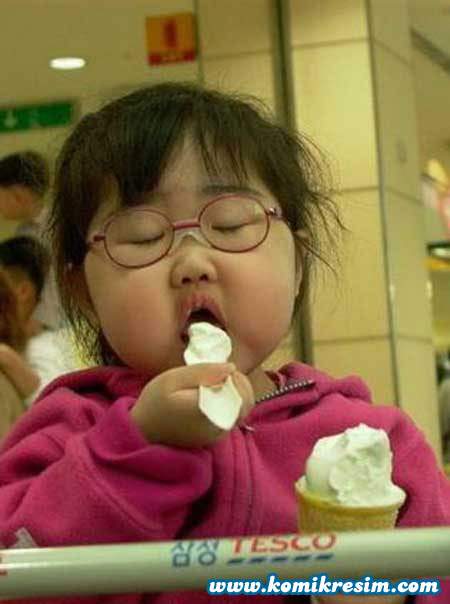 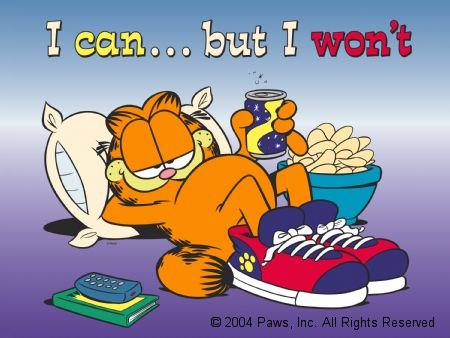 ŞİŞMANLIK BİR HASTALIK MIDIR?
yoksa yalnızca estetik açıdan rahatsızlık veren bir problem mi?
OBEZİTE belirtileri zaman içerisinde yavaş yavaş oluşan ve gittikçe kötüleşerek devam eden ÇOK CİDDİ BİR HASTALIKTIR ve kesinlikle tedavi edilmelidir
OBEZİTE SIKLIĞI ARTMA  NEDENLERİ
ANNE VE BABANIN KİLOLU OLMASI
BESLEME ŞEKLİ 
FİZİKSEL AKTİVİTE AZLIĞI
TELEVİZYON SEYRETME SÜRESİ-
BİLGİSAYAR OYUNLARI SÜRESİNİN FAZLA OLMASI
REKLAMLAR
ŞEHİR HAYATI
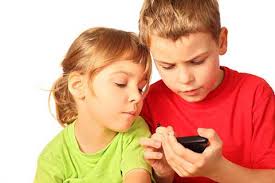 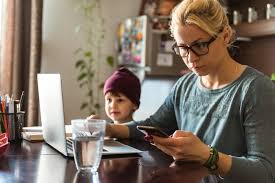 ŞİŞMANLIK NEDEN HASTALIK
Başka hastalıklara yol açtığı 

Vücudun normal işleyişini bozduğu için
1)Şeker hastalığı
İnsulin kanımızdaki    şeker düzeyini ayarlayan hormondur.
Obezitede insulin görevini yerine getiremez ve ileride şeker hastalığı gelişebilir.
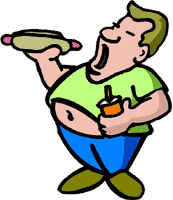 2)Kalp ve damar hastalıkları
Şişman insanların kanlarındaki yağ  miktarı ↑↑ . 

Bunu kireçli suyun su borularını tıkamasına benzetebiliriz.
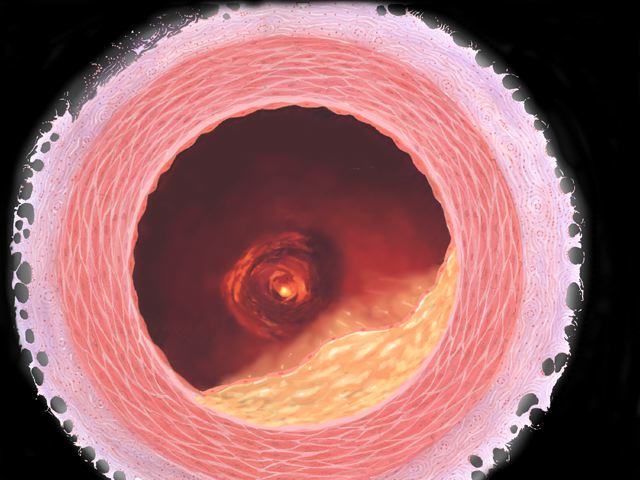 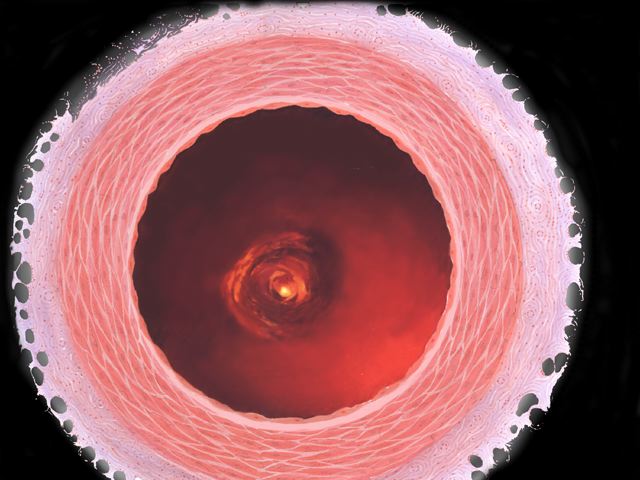 3) Kemik ve vücut yapımızla ilgili hastalıklar
Kemiklerimizin düzgün gelişememesine bacaklarda eğrilmeye

Eklemlerimize hasar vererek rahat hareket edememize yol açar
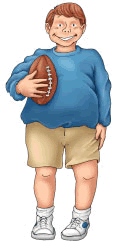 4) Solunum problemleri
Soluk alıp vermede zorluk 
Gece rahat uyuyamama
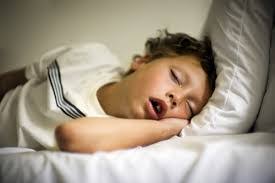 5) Sosyal,psikolojik ve toplumsal sorunlar
Obezite ve neden olduğu hastalıklar için yapılan sağlık harcamaları
ileriki hayatımızda neden olabileceği iş gücü kaybı
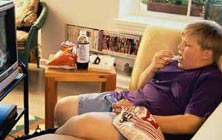 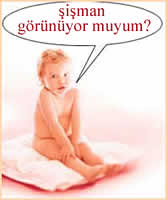 OBEZİTENİN ÖNLENMESİ
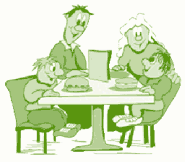 Beslenmenin düzenlenmesi
Fiziksel aktivitenin ↑
Aile desteği
Yeme – yaşam tarzının değiştirilmesi
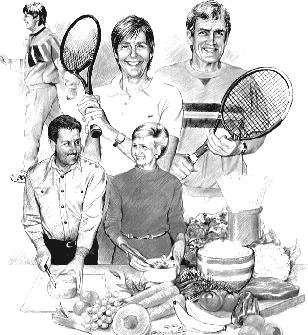 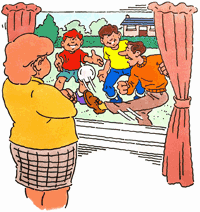 FAST FOOD
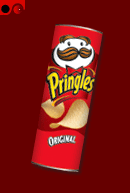 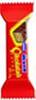 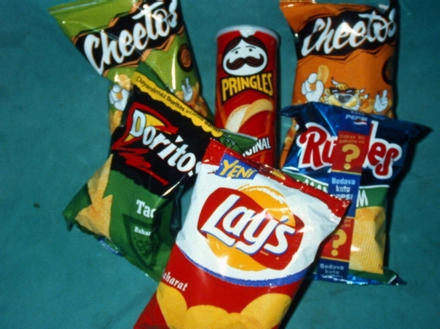 HURDA GIDA
ÖNLEM!!!!
Canınız sıkılınca yemek yememek için 
kendinize bir uğraş bulun (resim, müzik, dans, spor gibi)
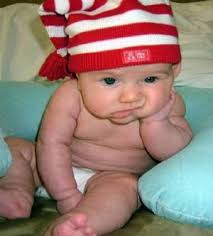 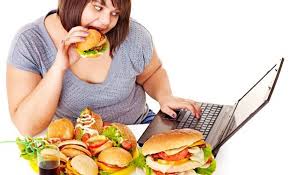 Çok basit ipuçları!!!
Şekerli ve gazlı içeceklerin tüketimi azaltılmalıdır.
ASİTLİ GIDA
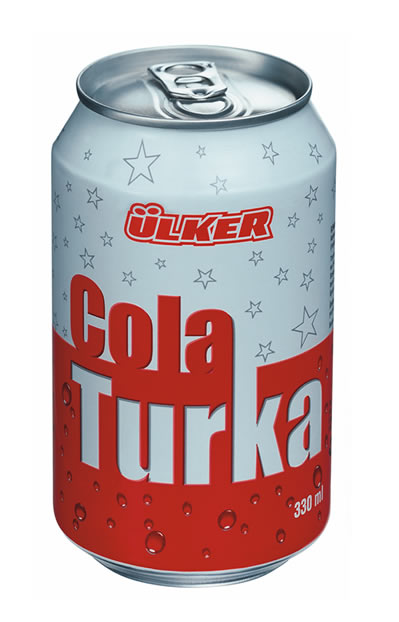 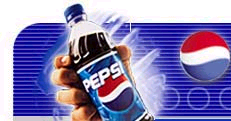 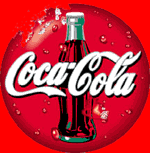 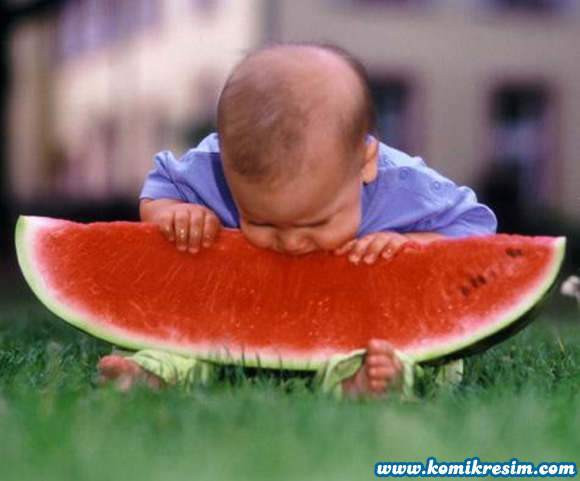 Arabaya binmek yerine yürünmeli veya bisiklete binilmelidir 

Kızarmış ve yağ içeriği fazla yiyecekler TÜKETİLMEMELİ, sebze ve meyva yeme alışkanlığı KAZANILMALI.
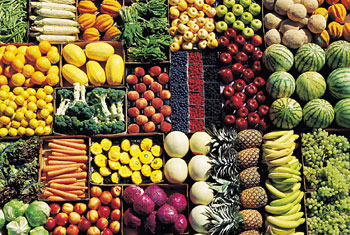 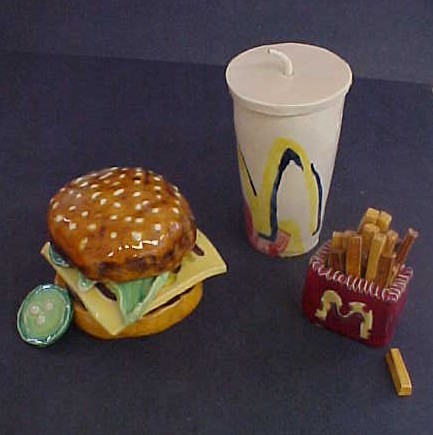 HAFTADA 2 saatten fazla TV seyredilmemeli ve bilgisayar oyunu oynanmamalı
Hareketsiz yaşamdan vazgeçmeliyiz
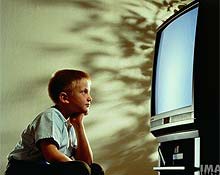 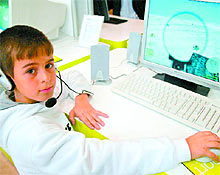